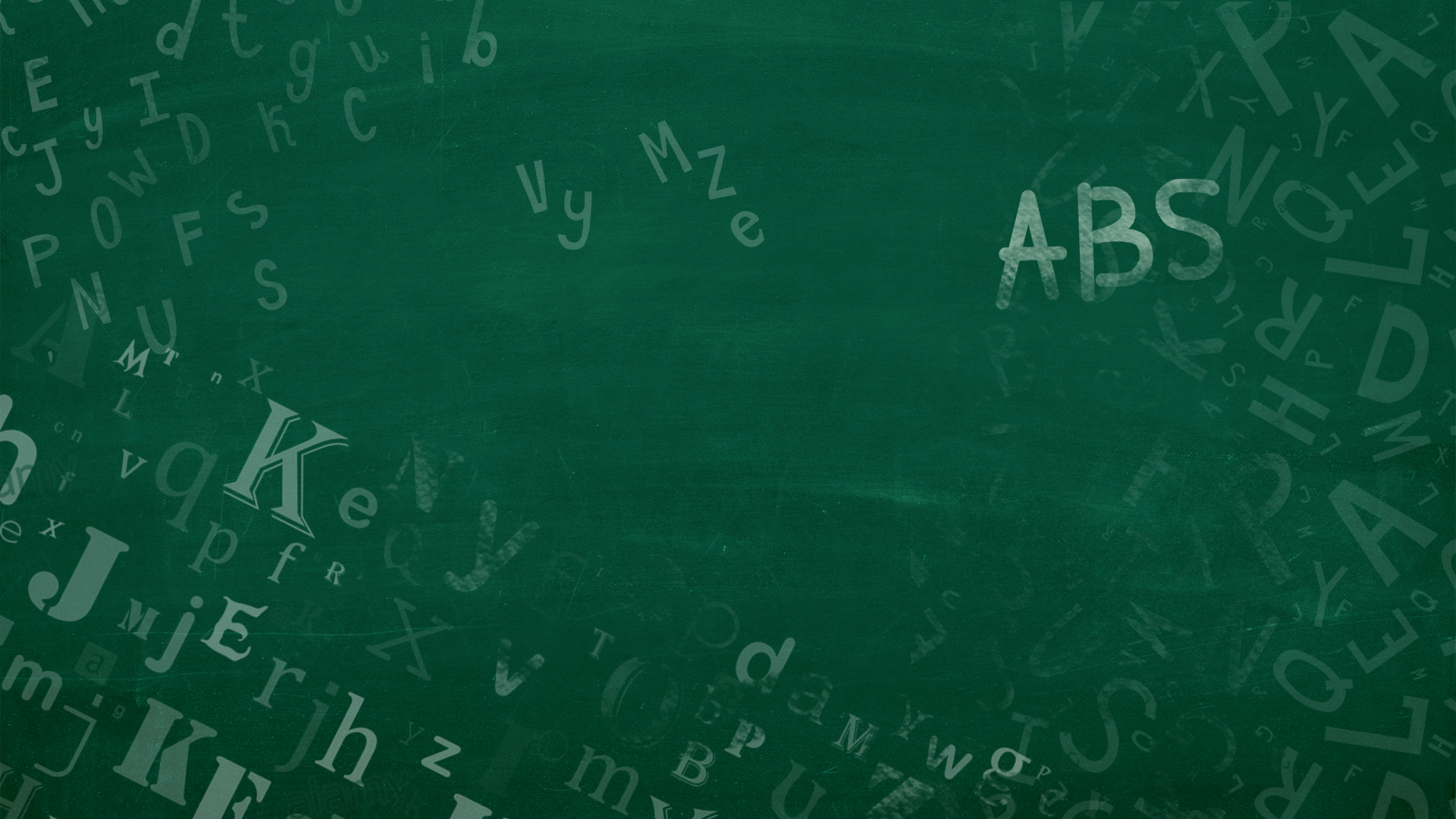 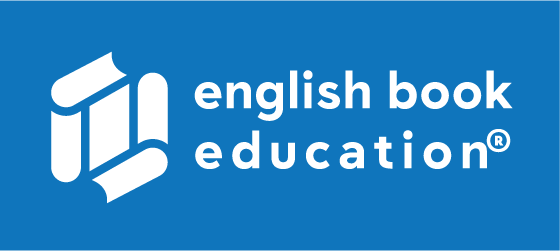 Mary Shelley
Frankenstein
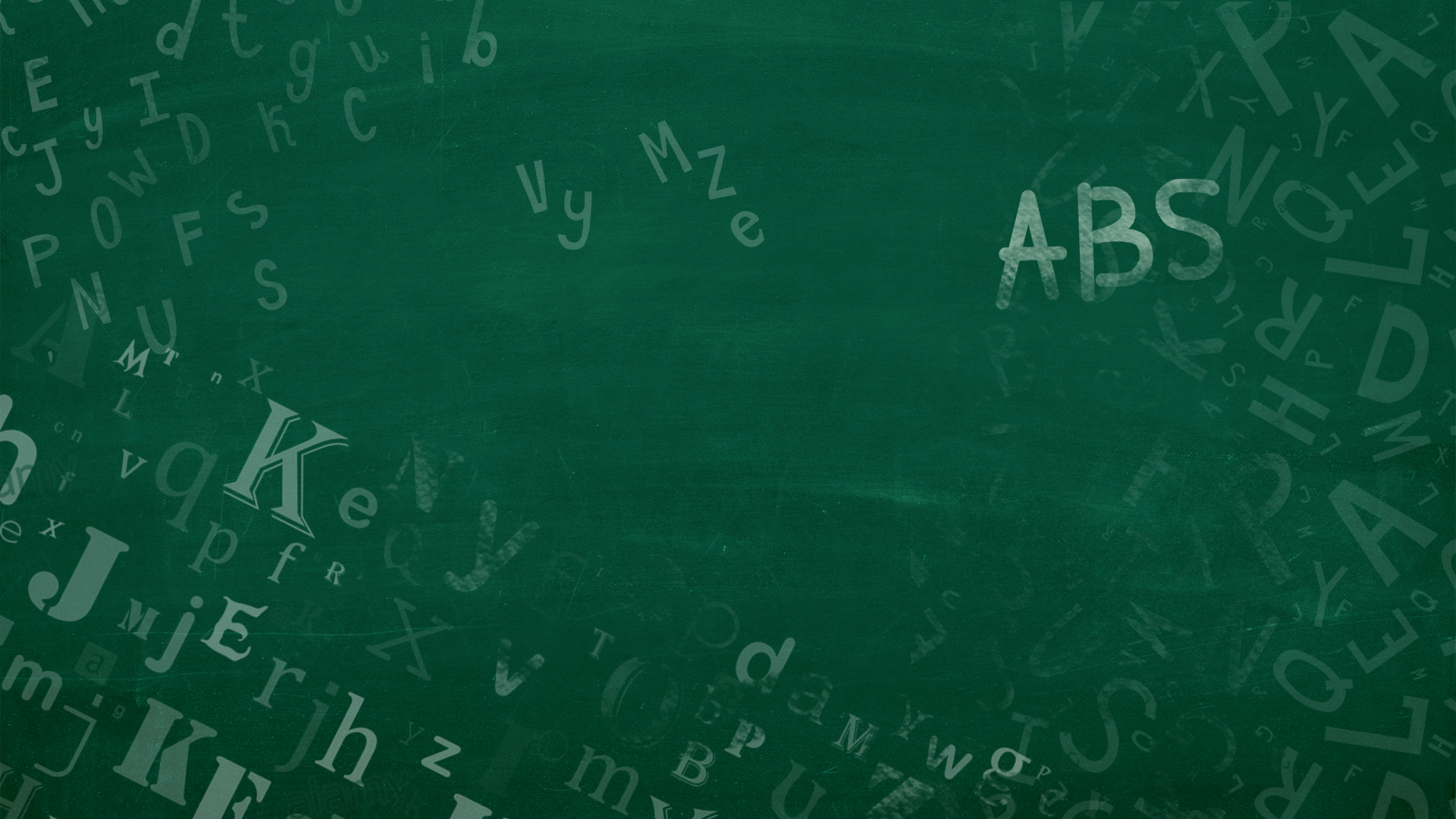 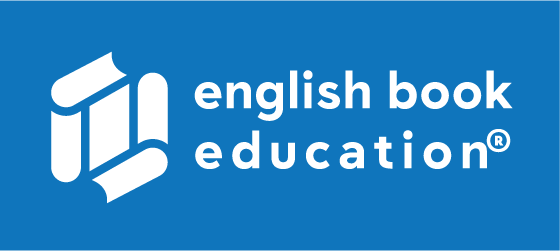 Historical Setting
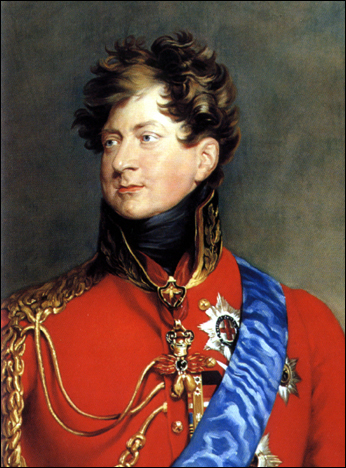 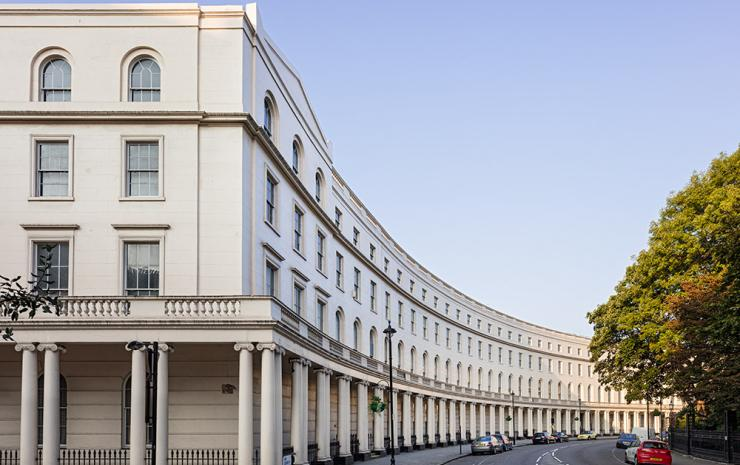 The King's and Queen's Club
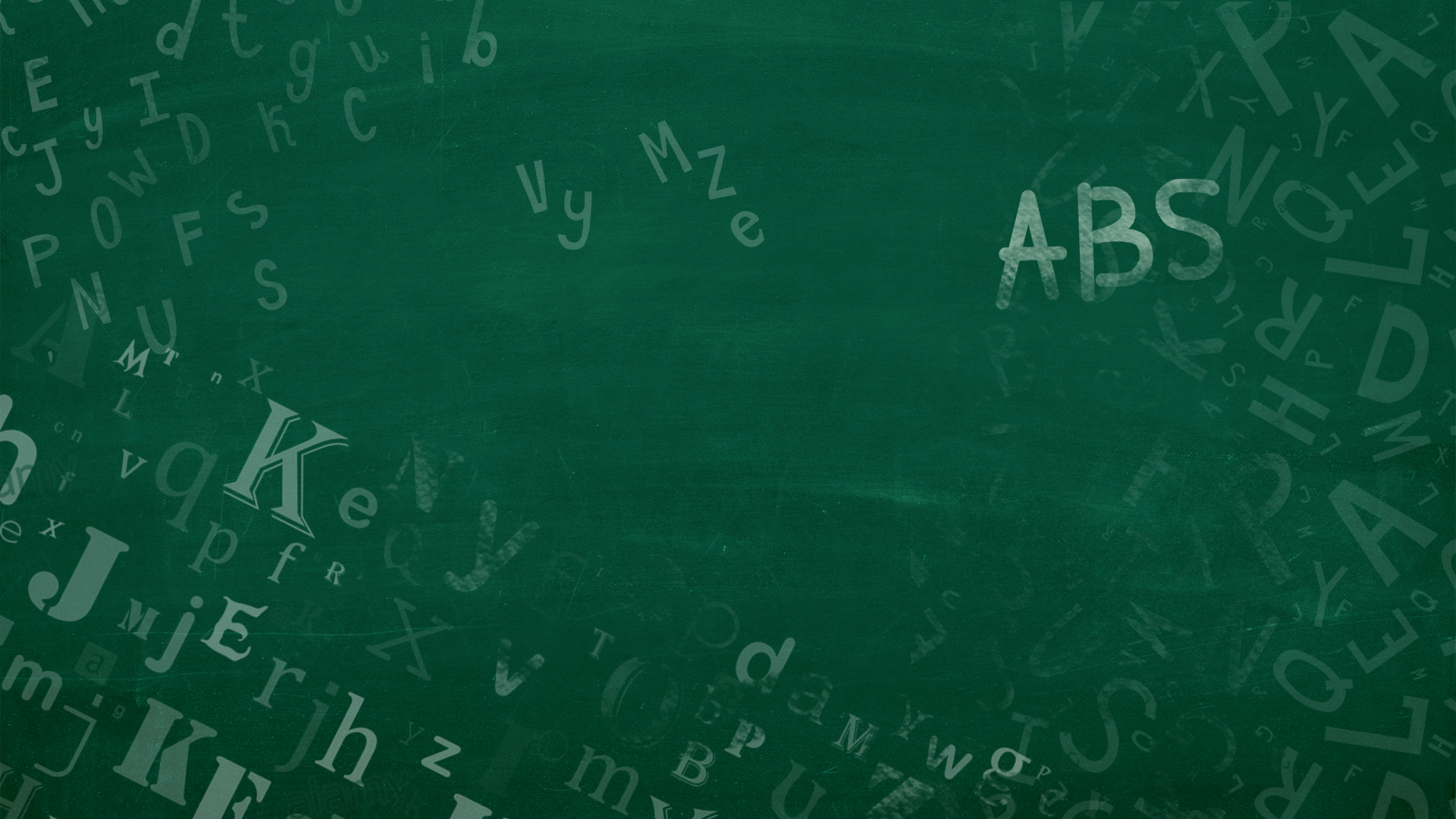 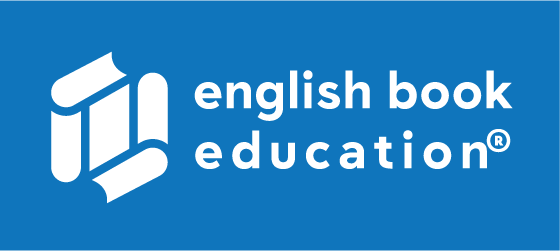 Family influence
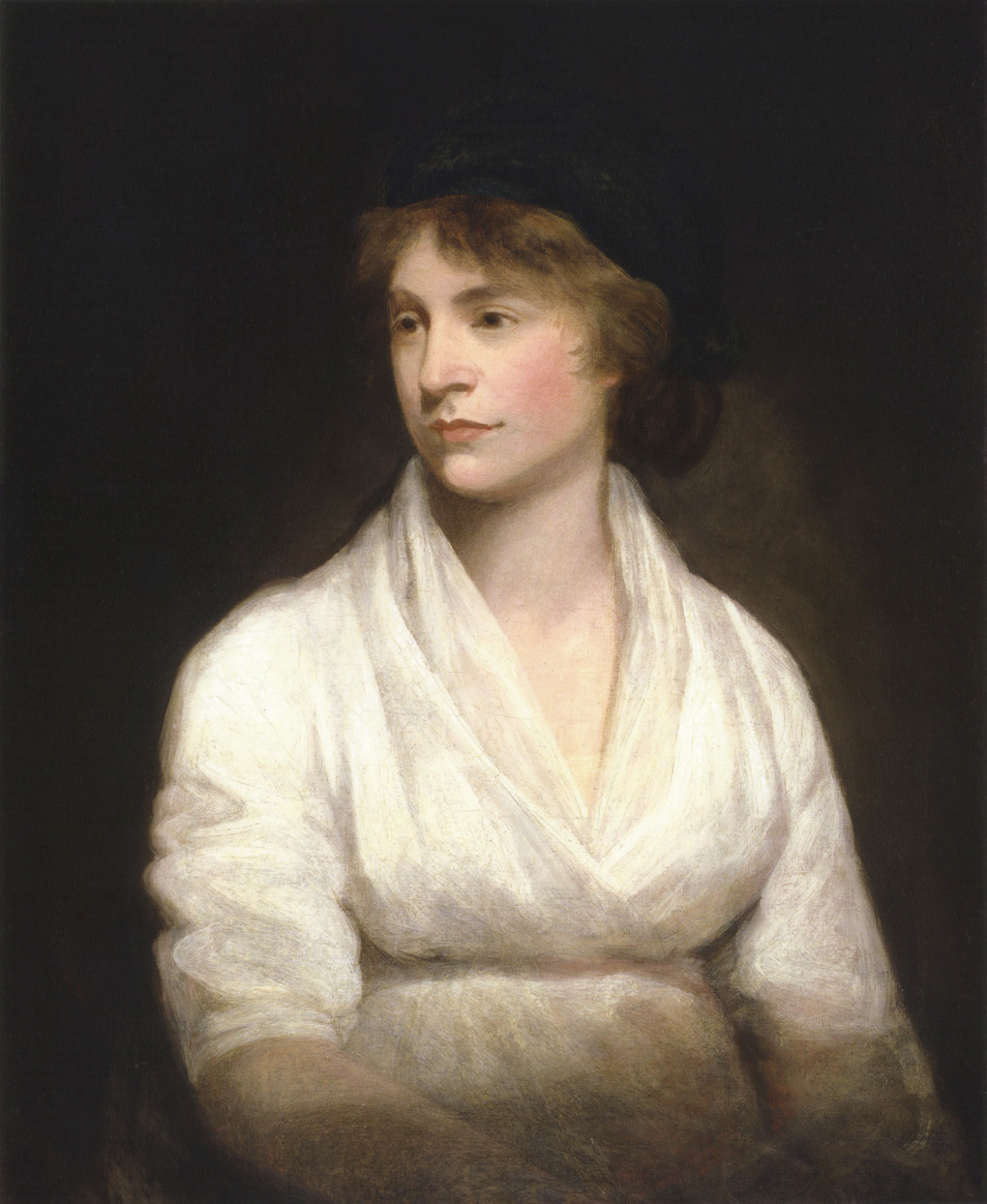 The King's and Queen's Club
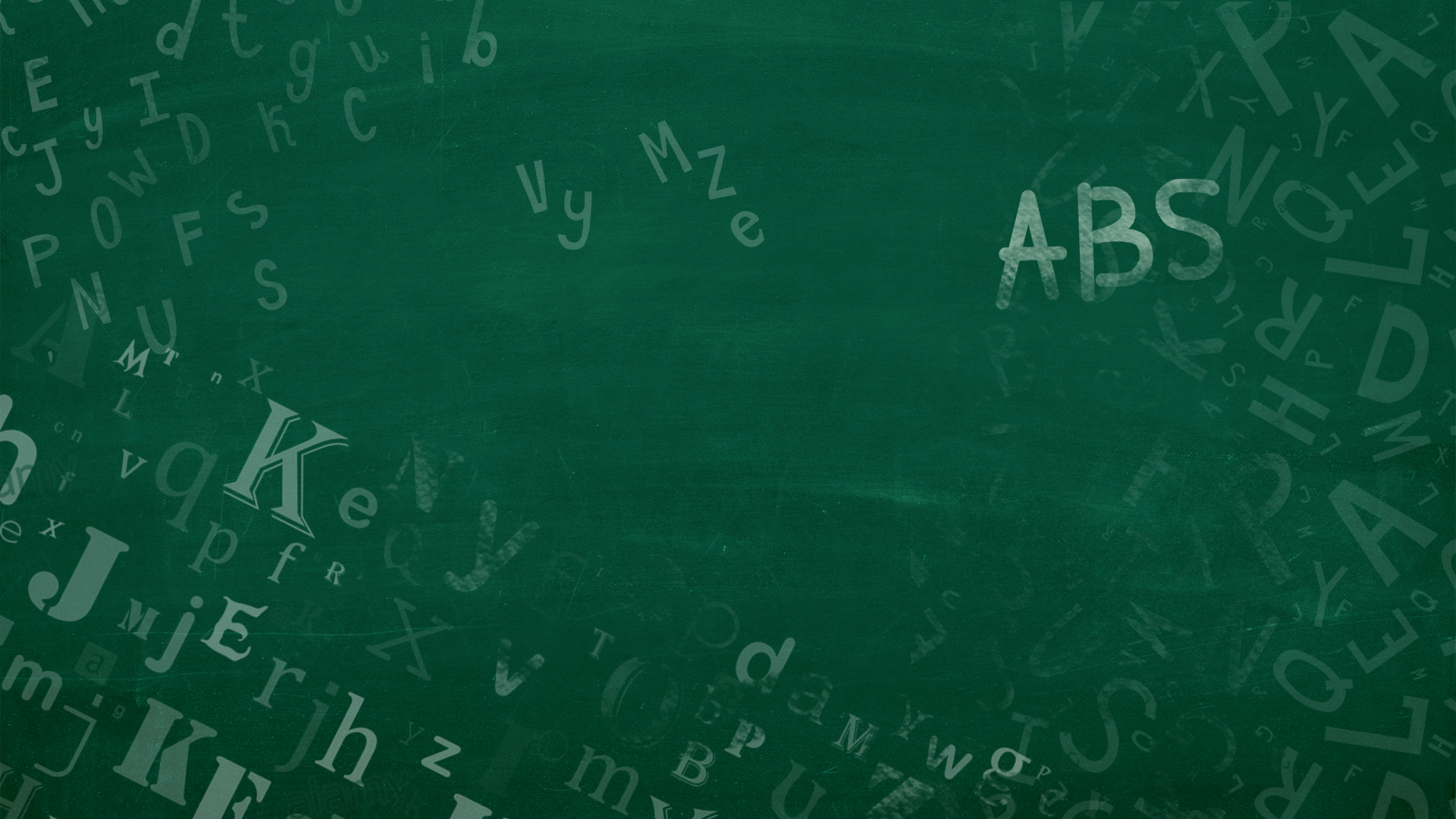 Tragedy from the very beginning
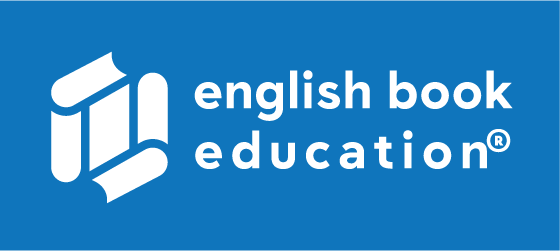 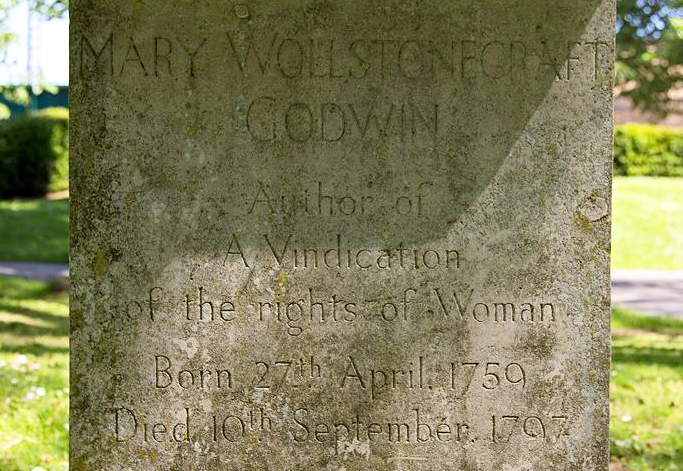 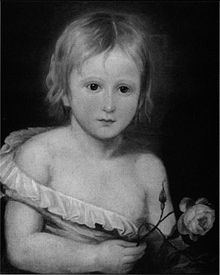 The King's and Queen's Club
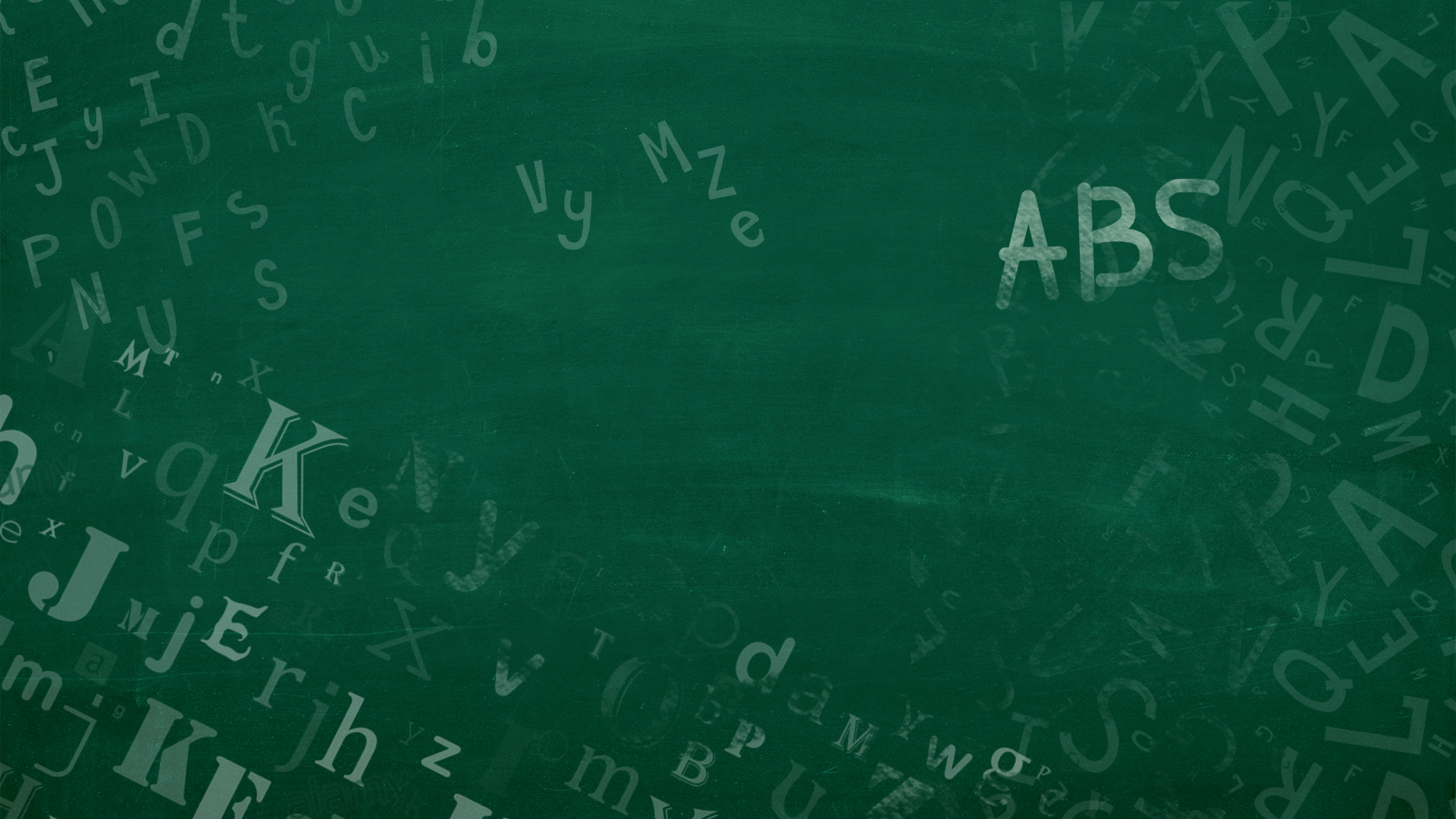 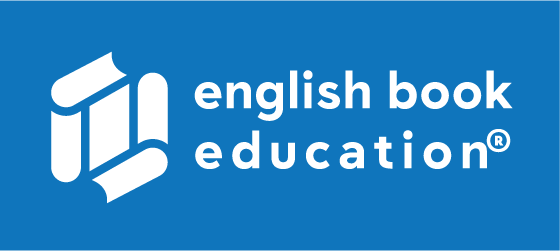 Setting and Genre
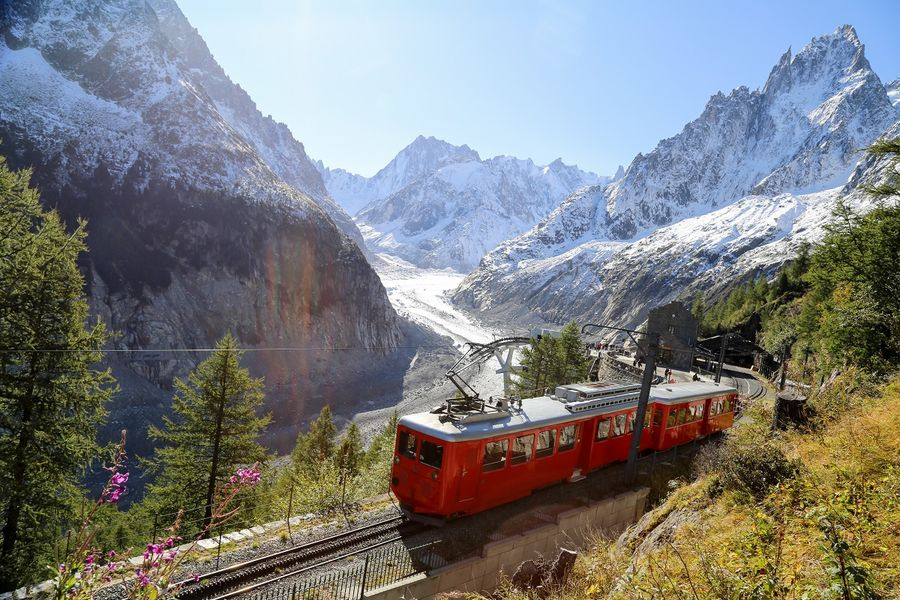 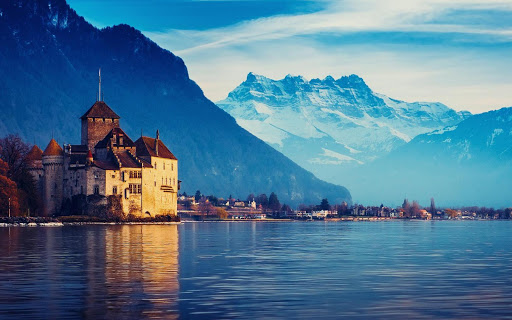 The King's and Queen's Club
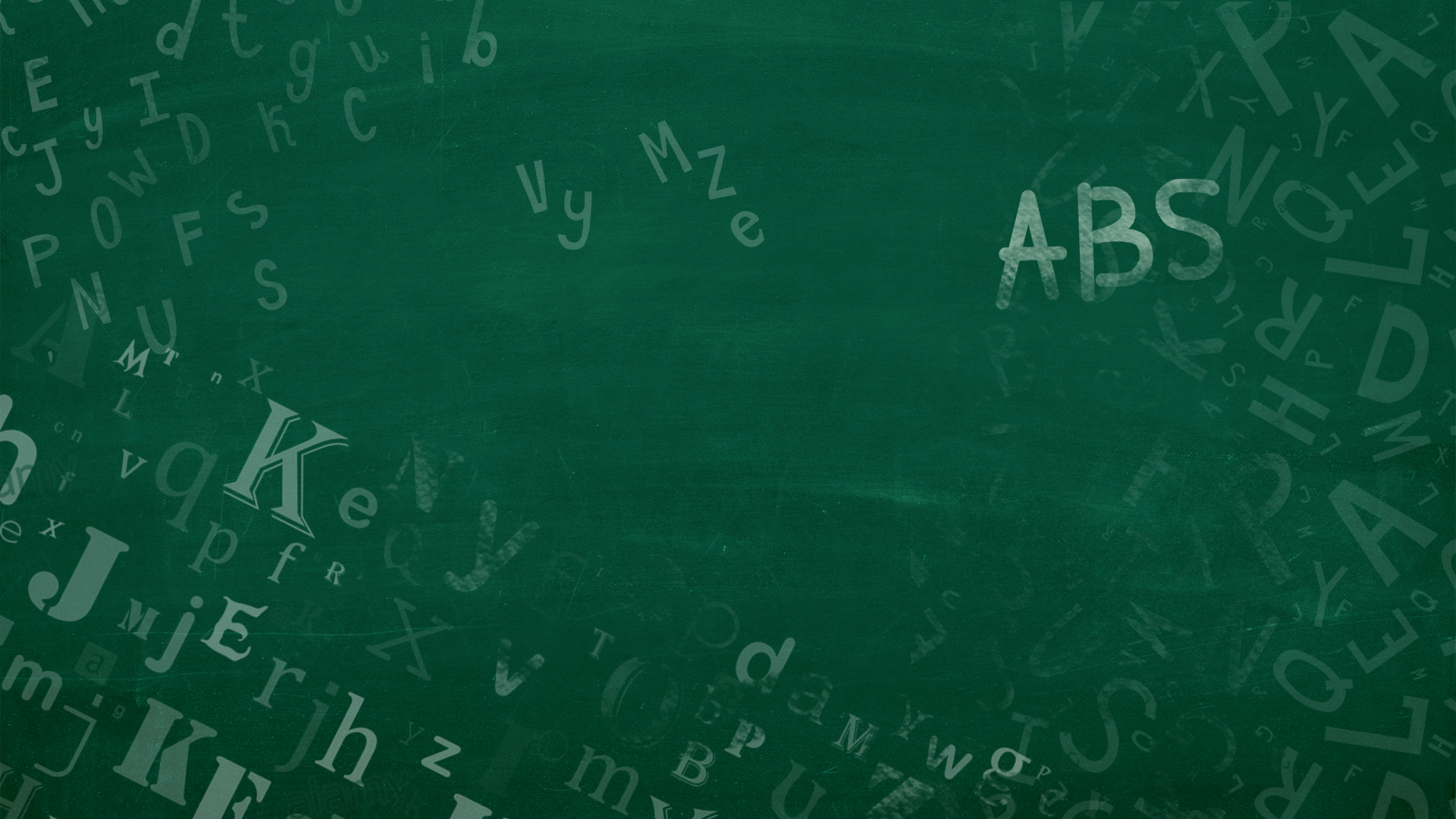 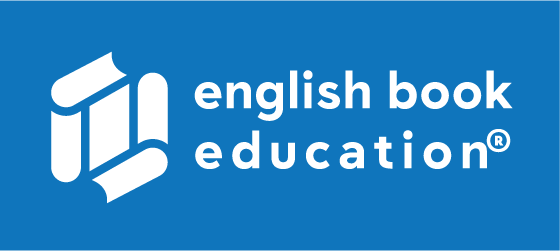 THEMES
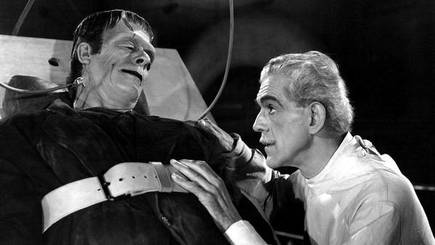 The King's and Queen's Club
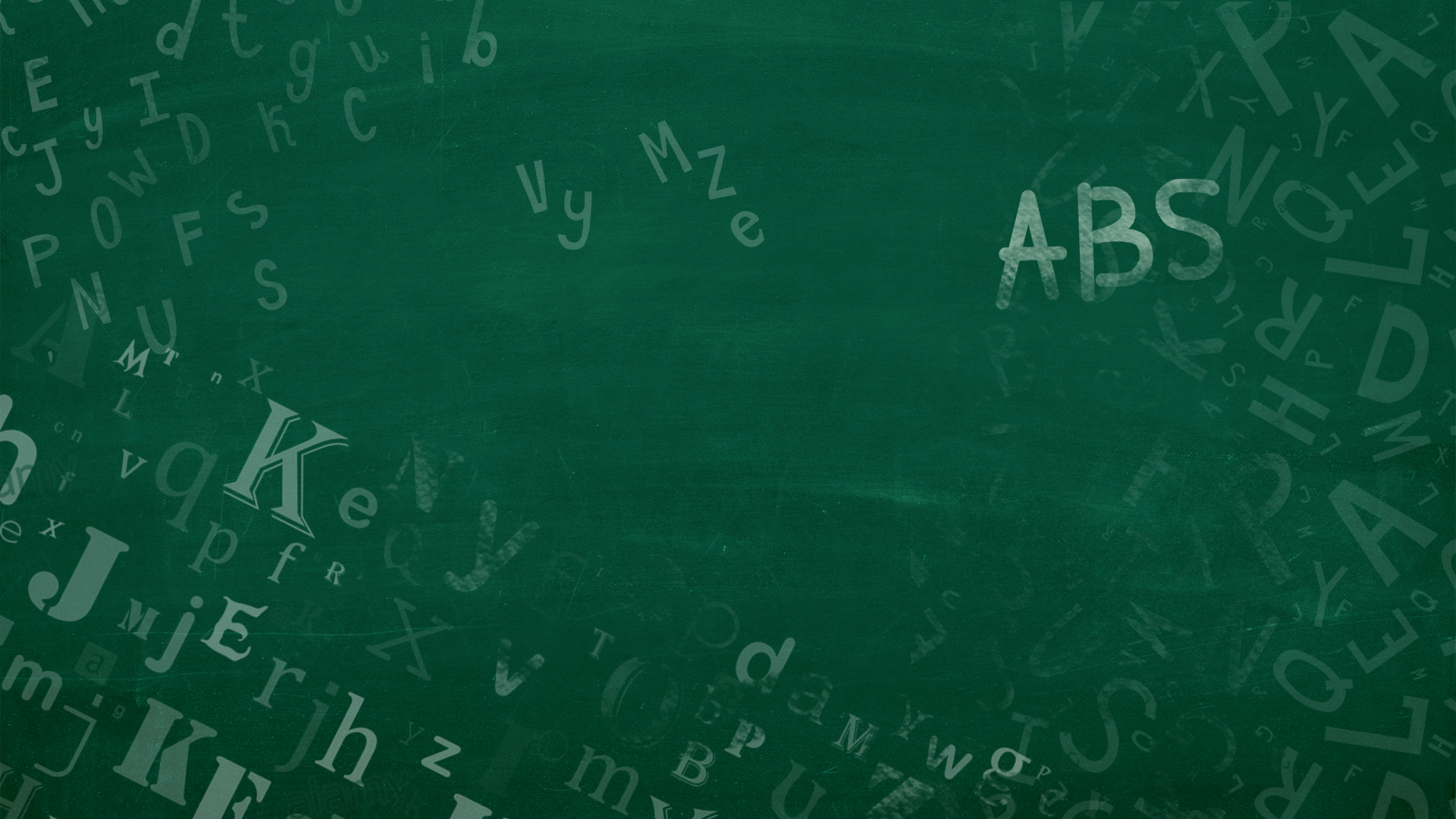 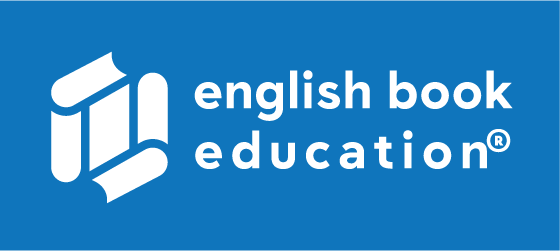 Themes
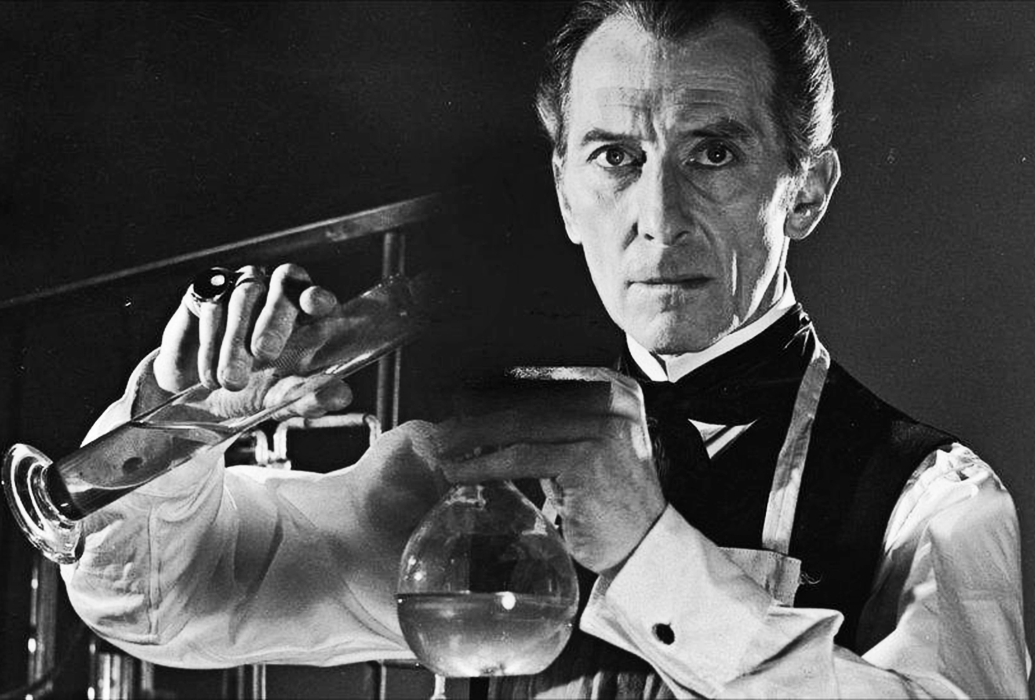 The King's and Queen's Club
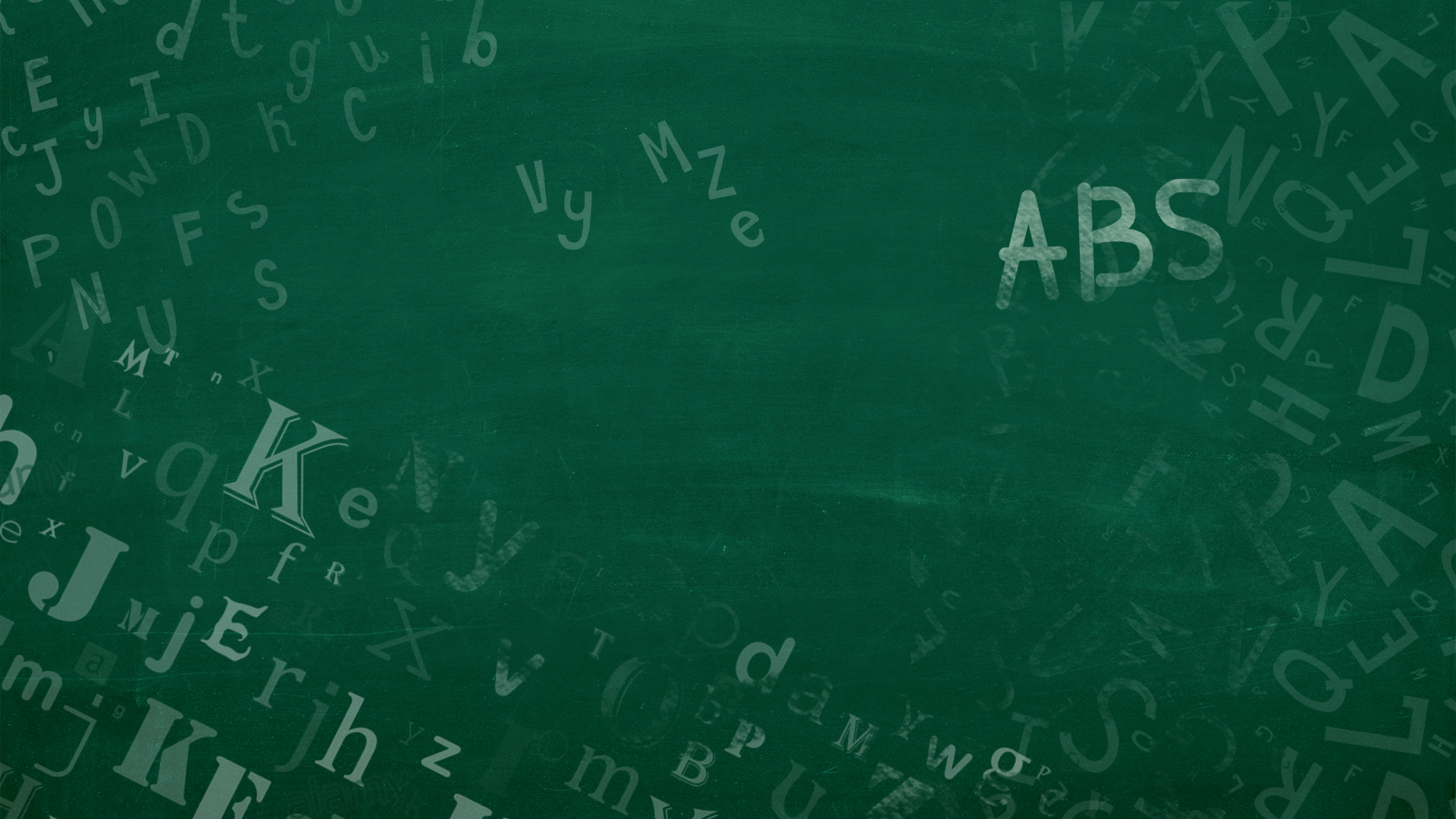 Impact
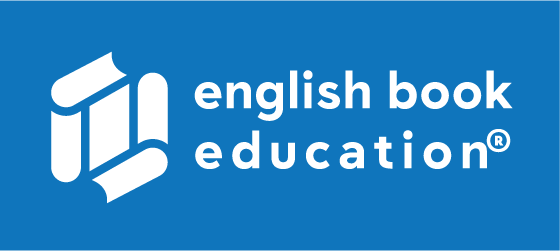 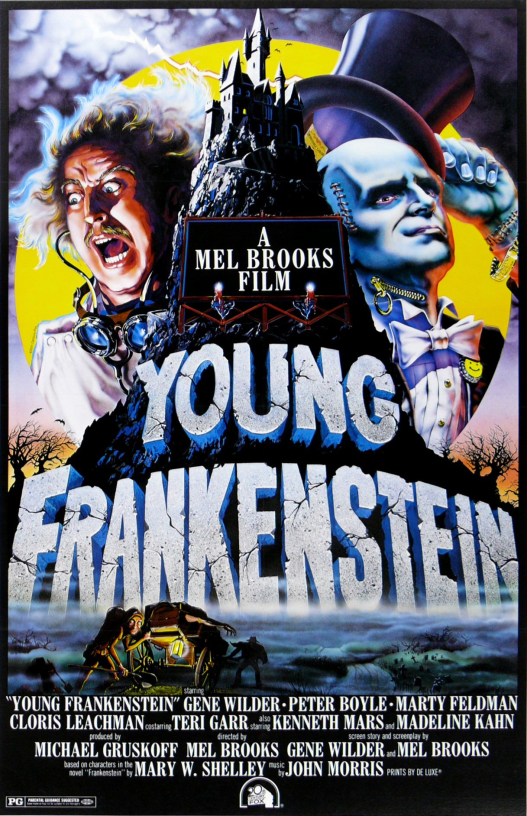 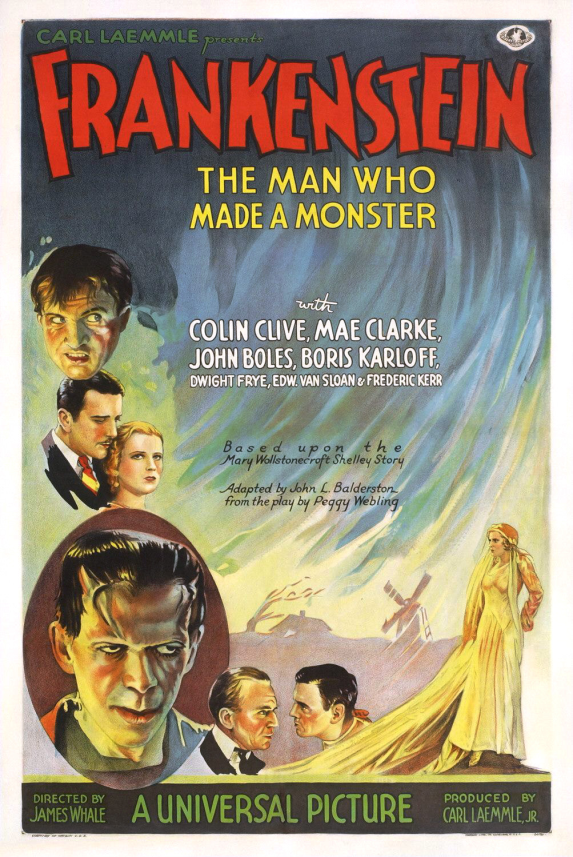 The King's and Queen's Club
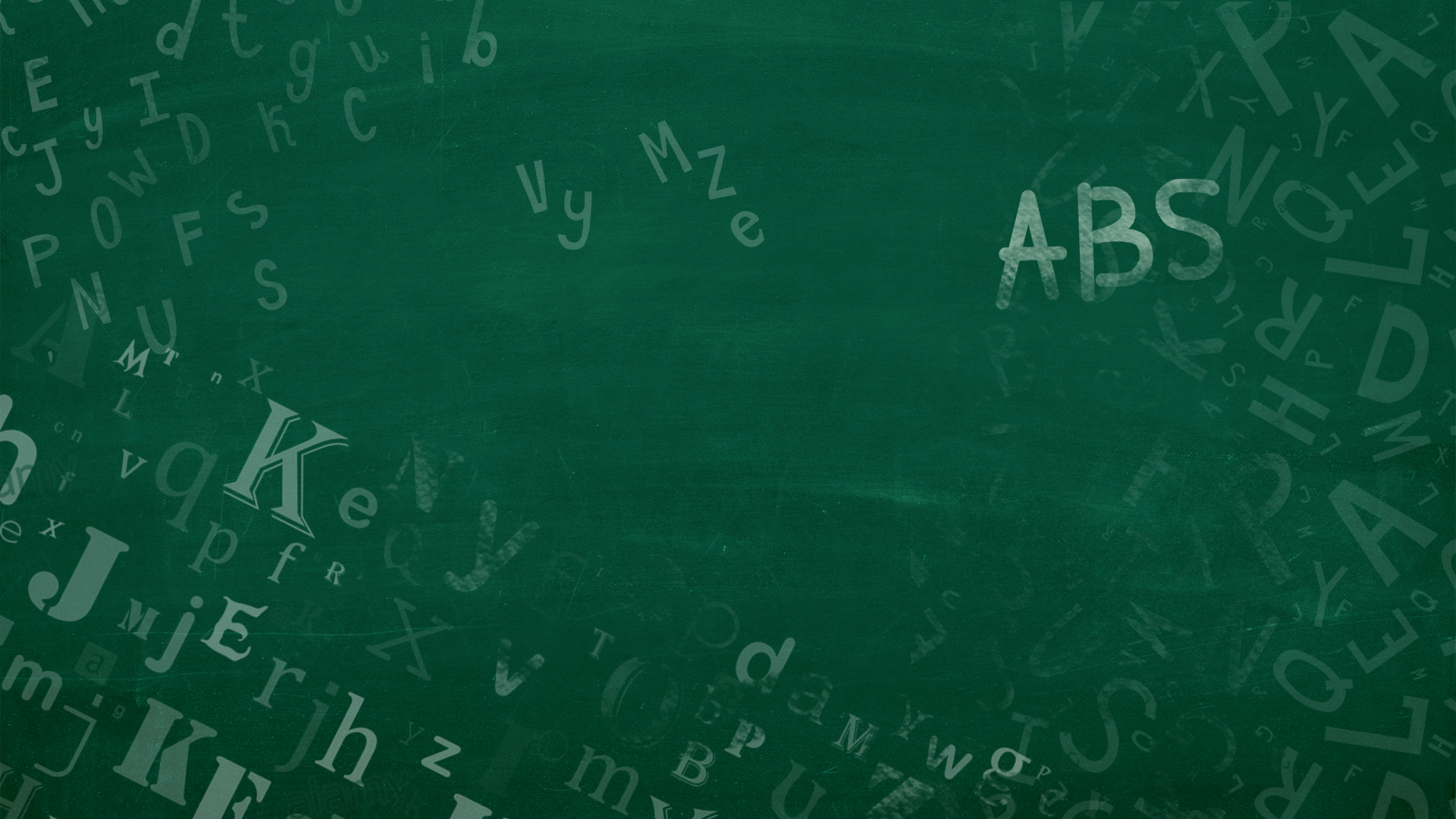 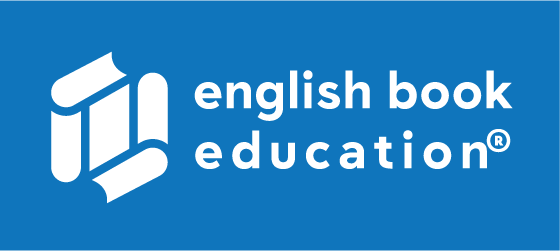 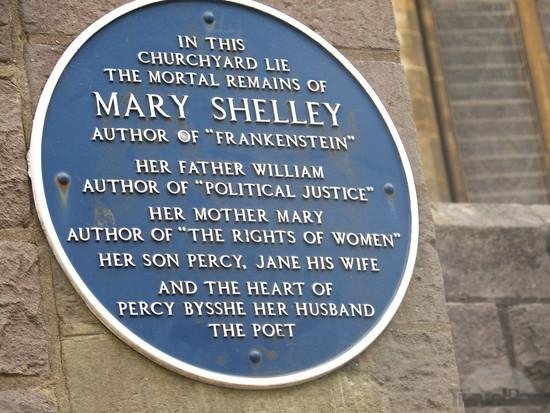 The King's and Queen's Club